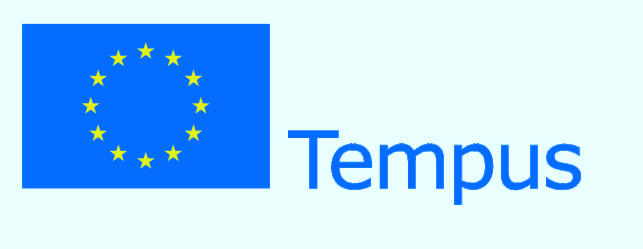 Международная                       научно-методическая конференция «ПОДГОТОВКА И ПОВЫШЕНИЕ КВАЛИФИКАЦИИ  ПРЕПОДАВАТЕЛЕЙ ДИСЦИПЛИН ПО ТУРИЗМУ И ГОСТЕПРИИМСТВУ: МЕЖДУНАРОДНЫЙ ОПЫТ»
8-9 сентября  2014 года
International Scientific and Methodological Conference
«TEACHER EDUCATION AND FURTHER TRAINING IN TOURISM AND HOSPITALITY: 
INTERNATIONAL EXPERIENCE»